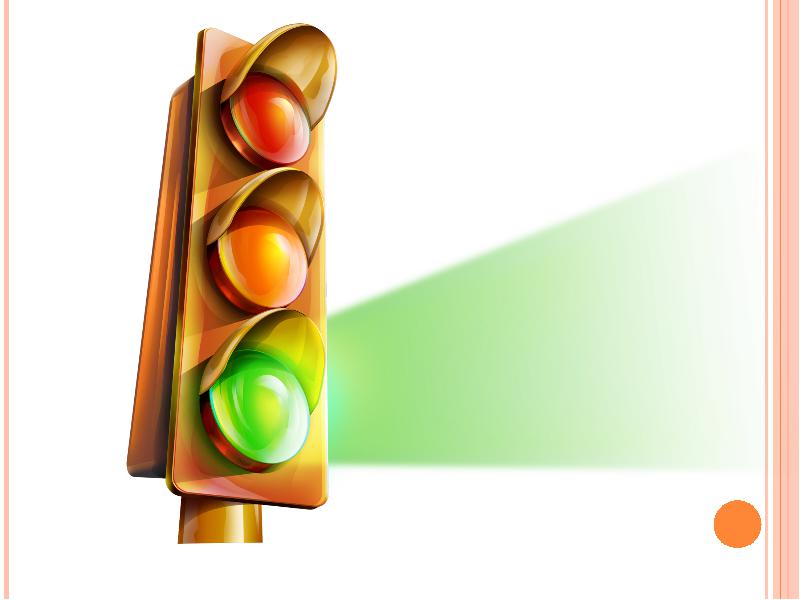 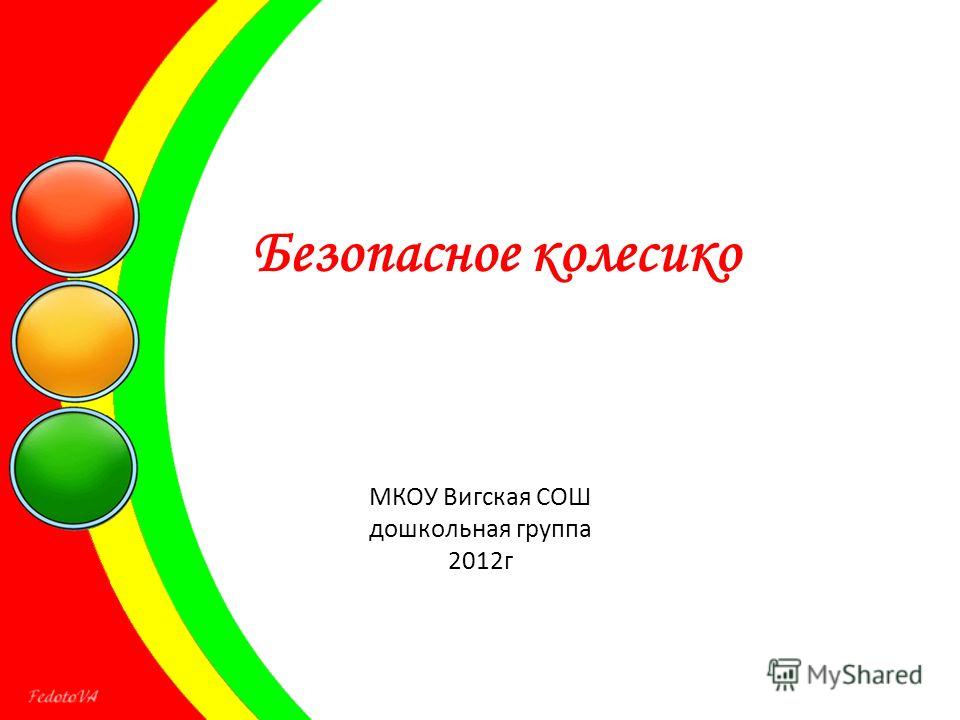 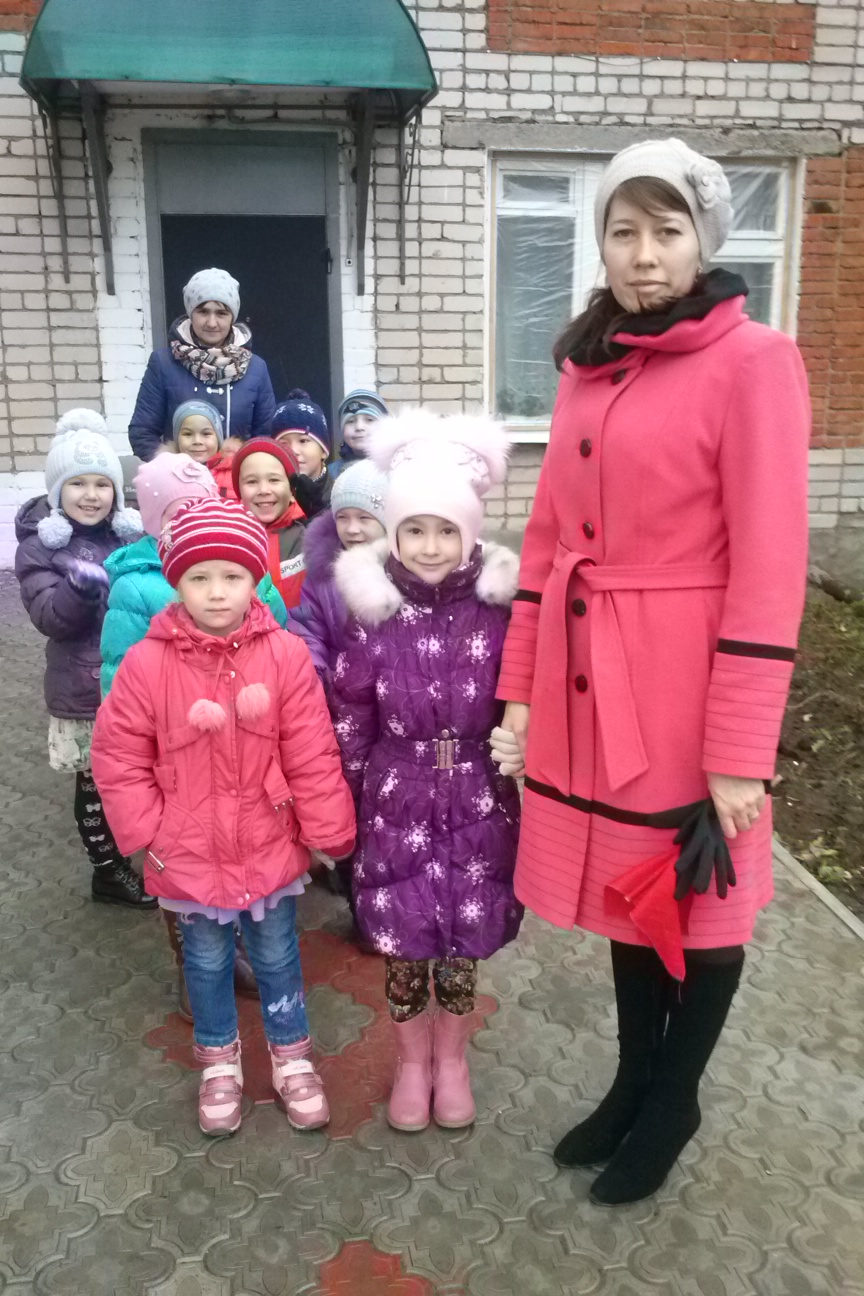 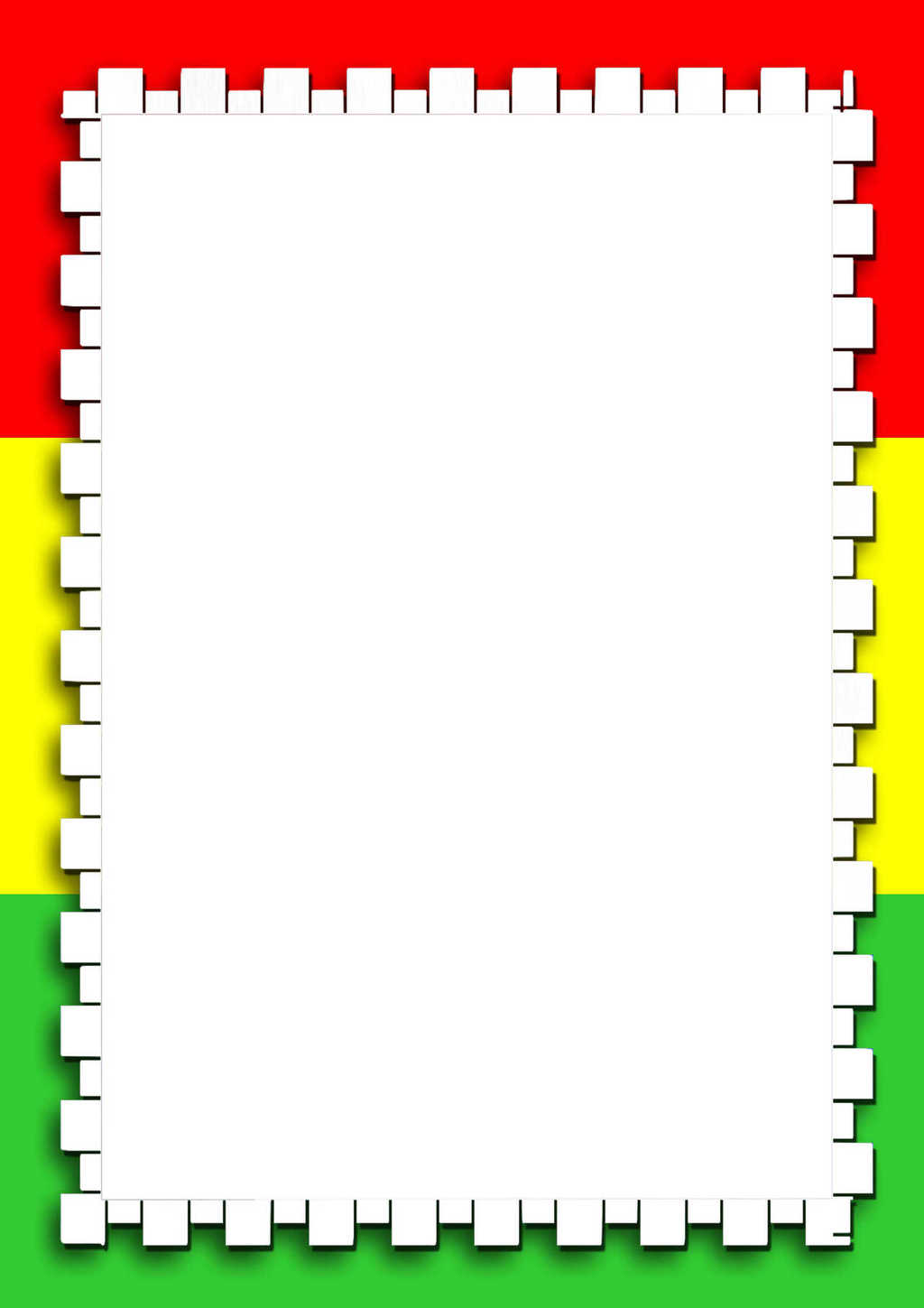 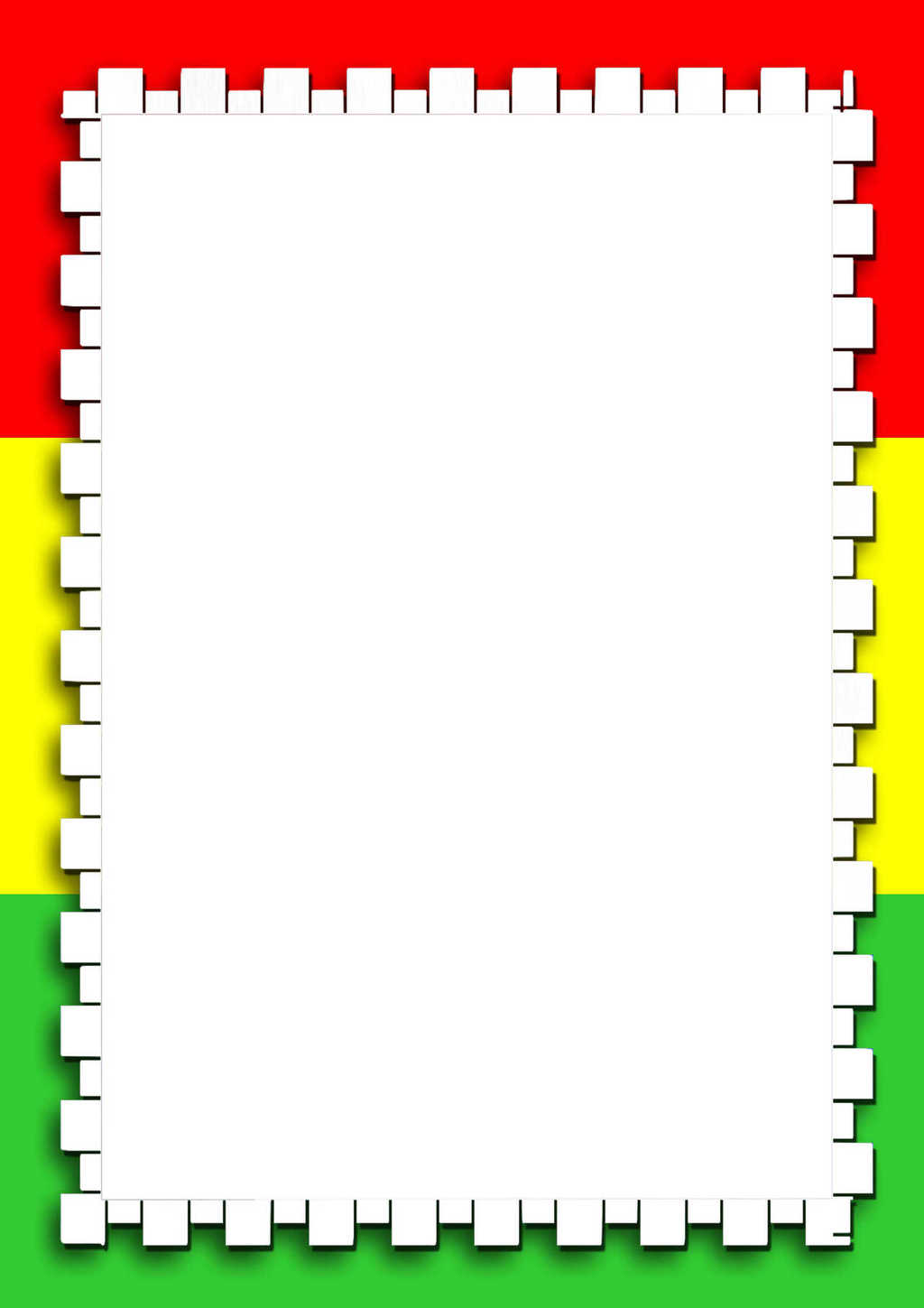 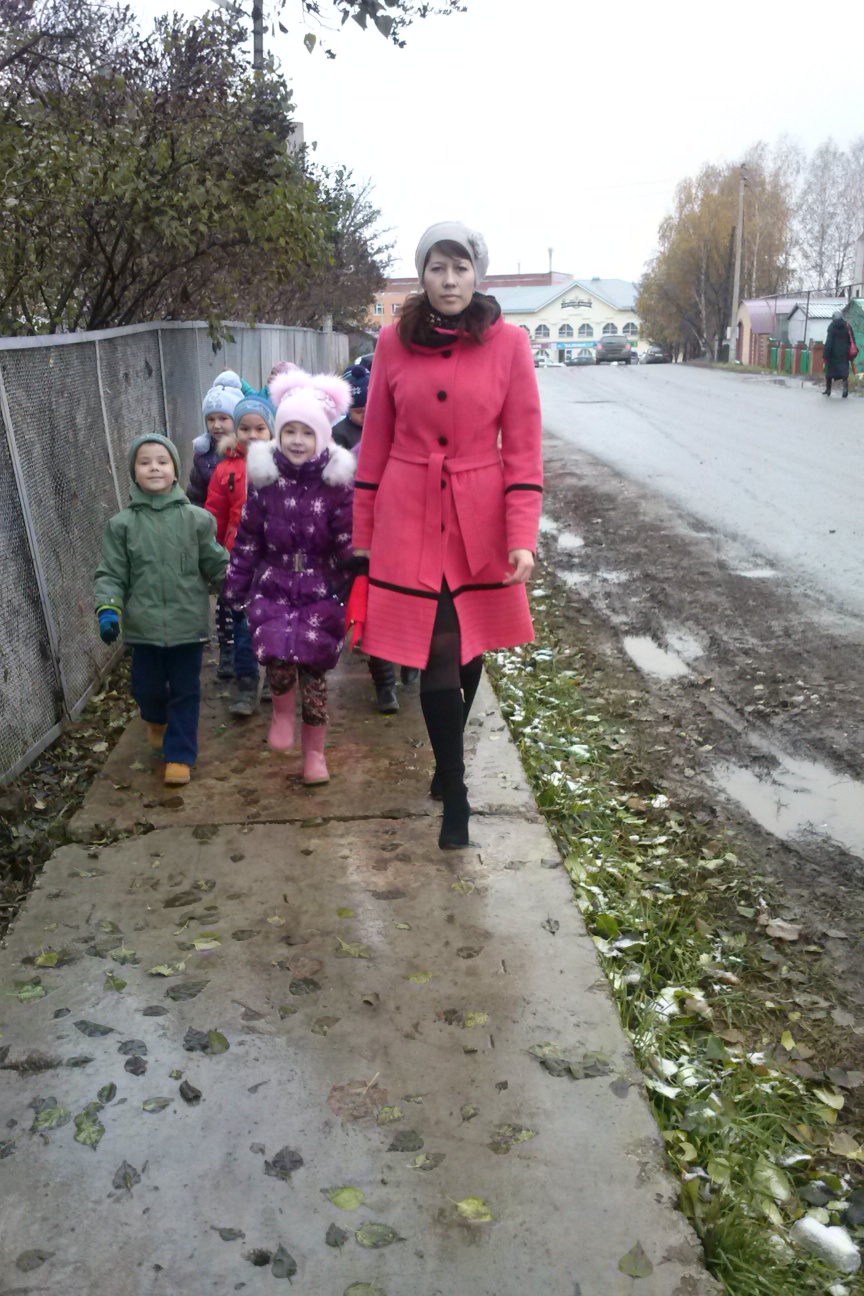 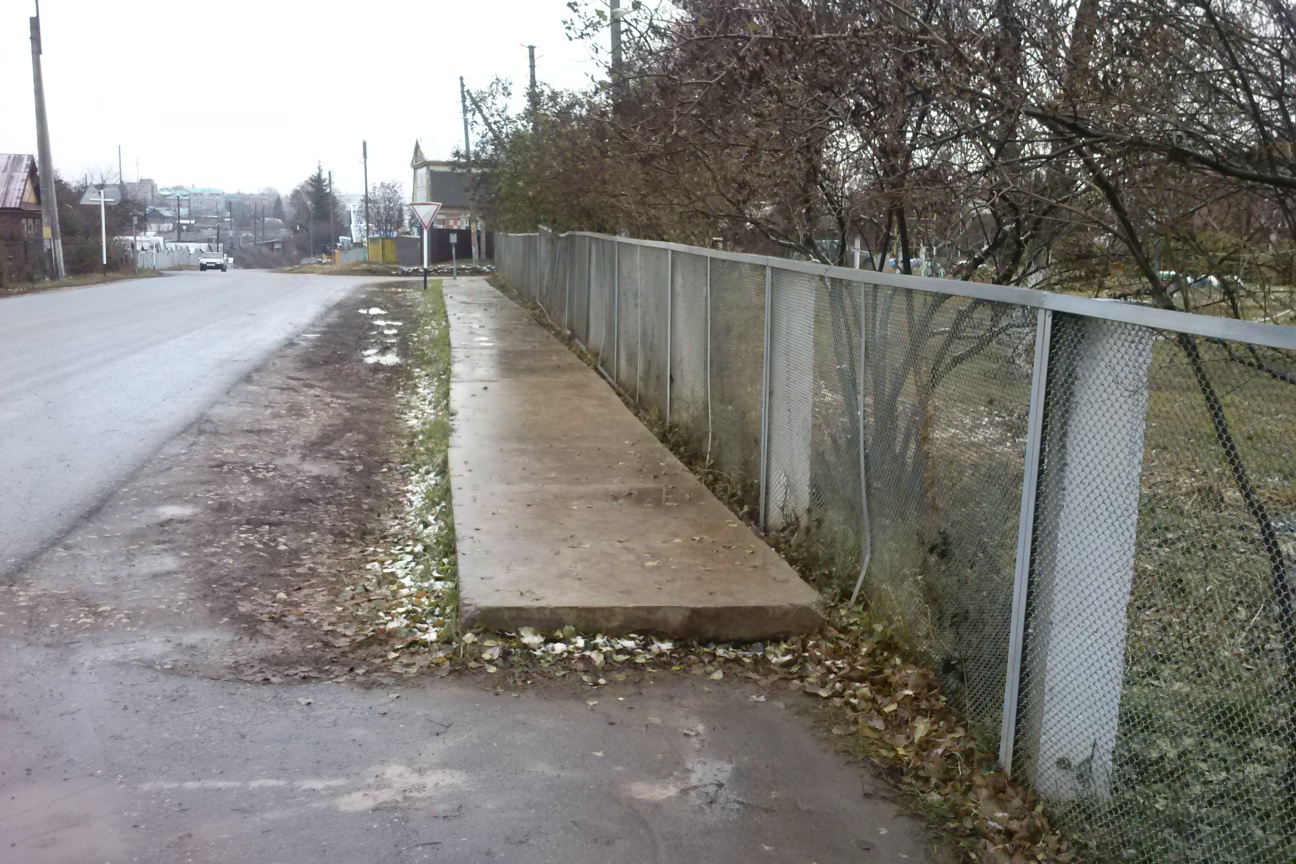 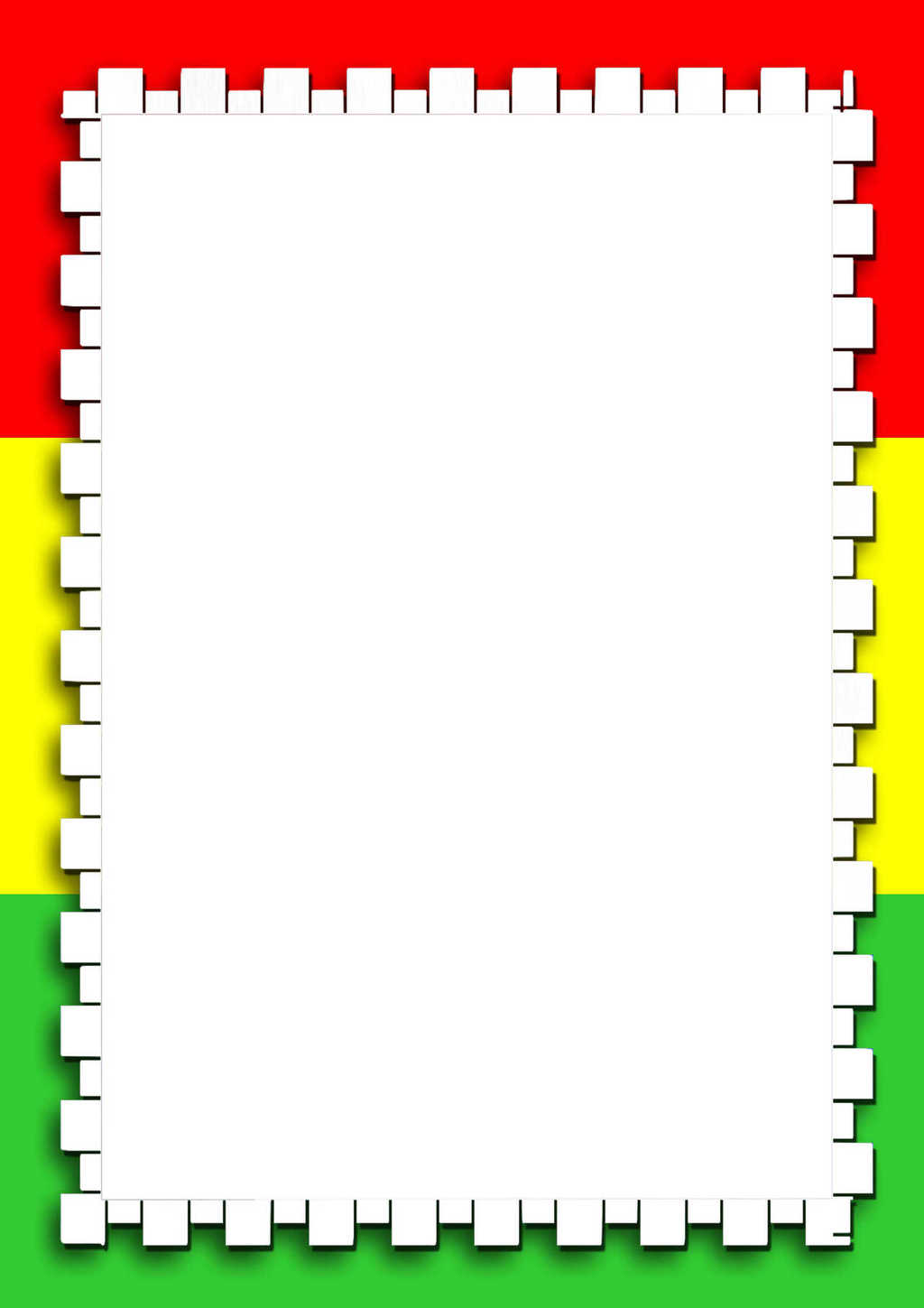 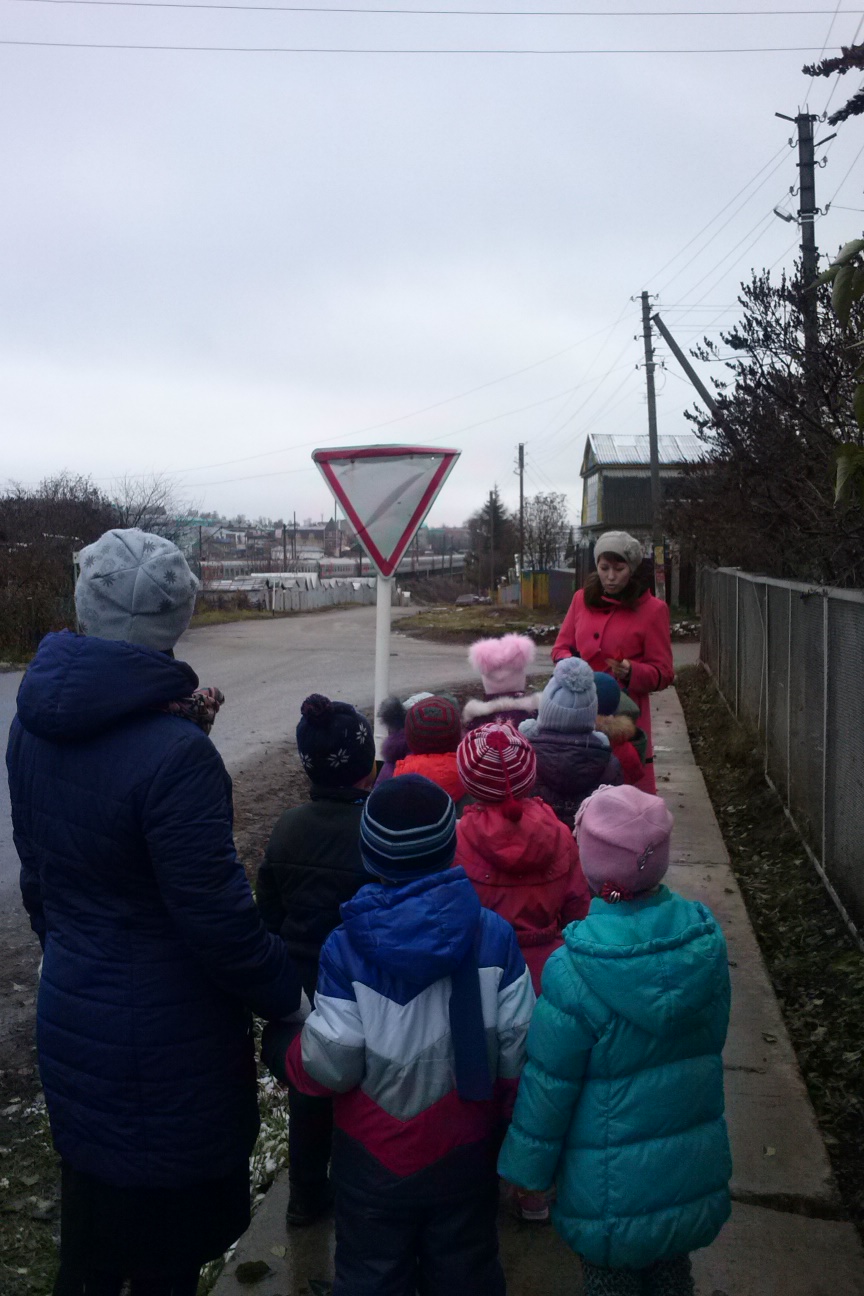 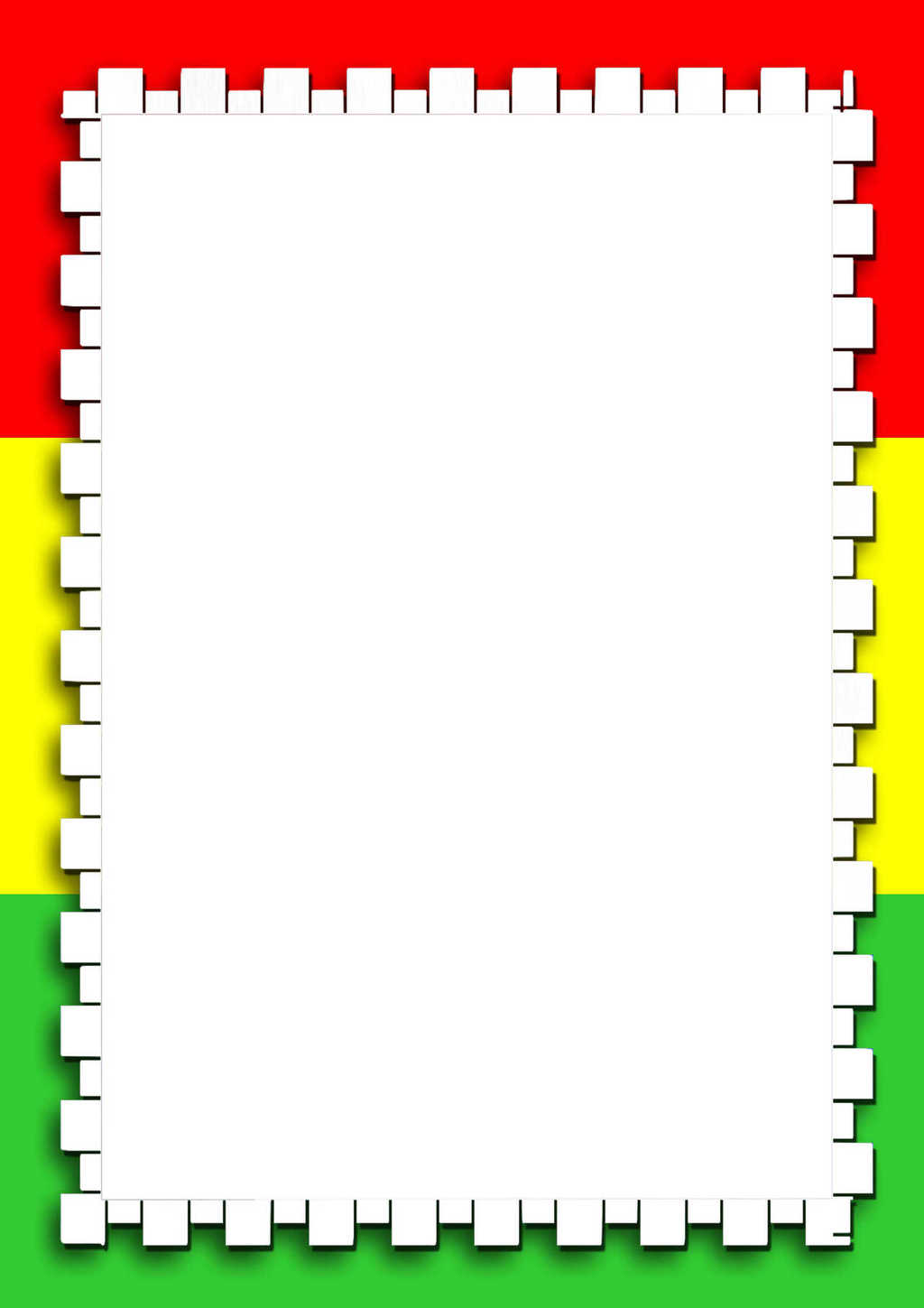 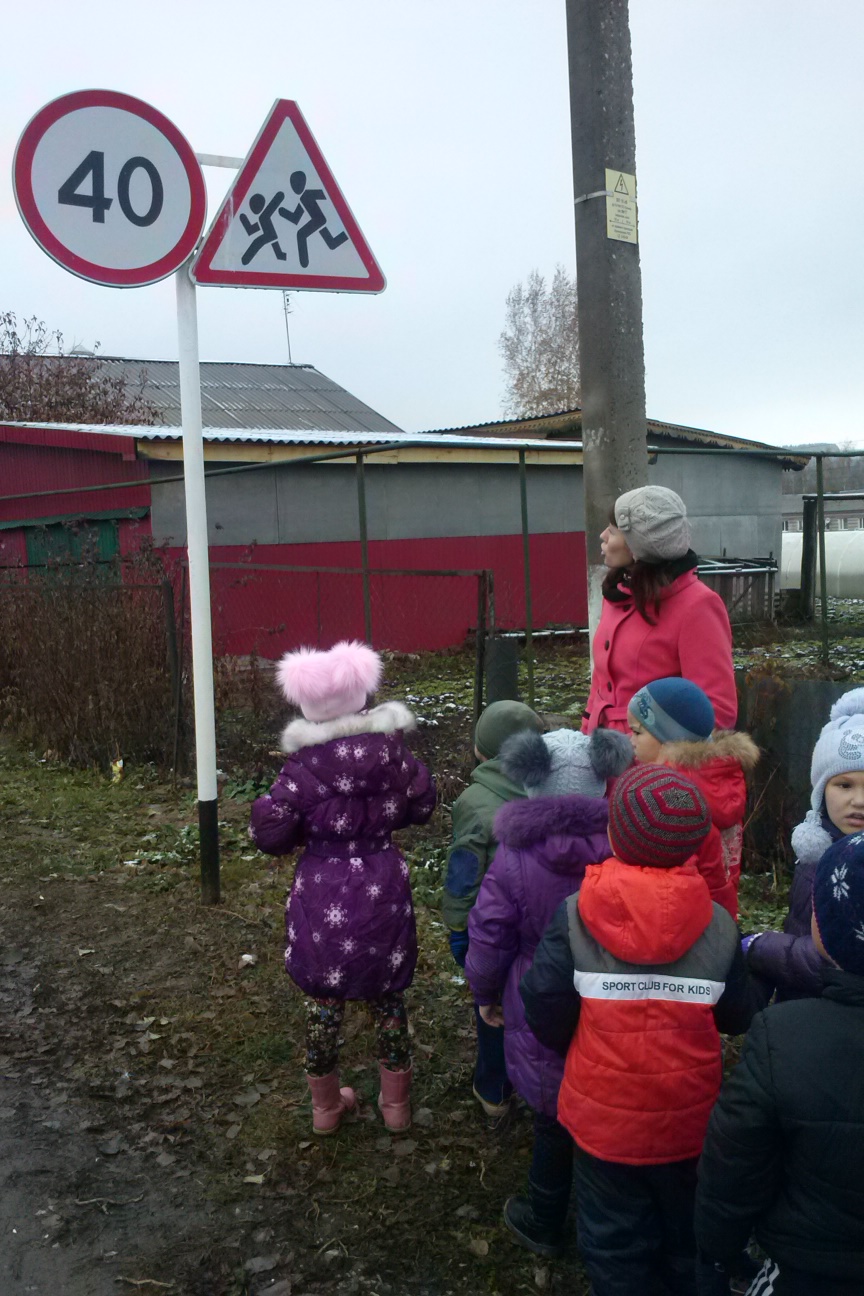 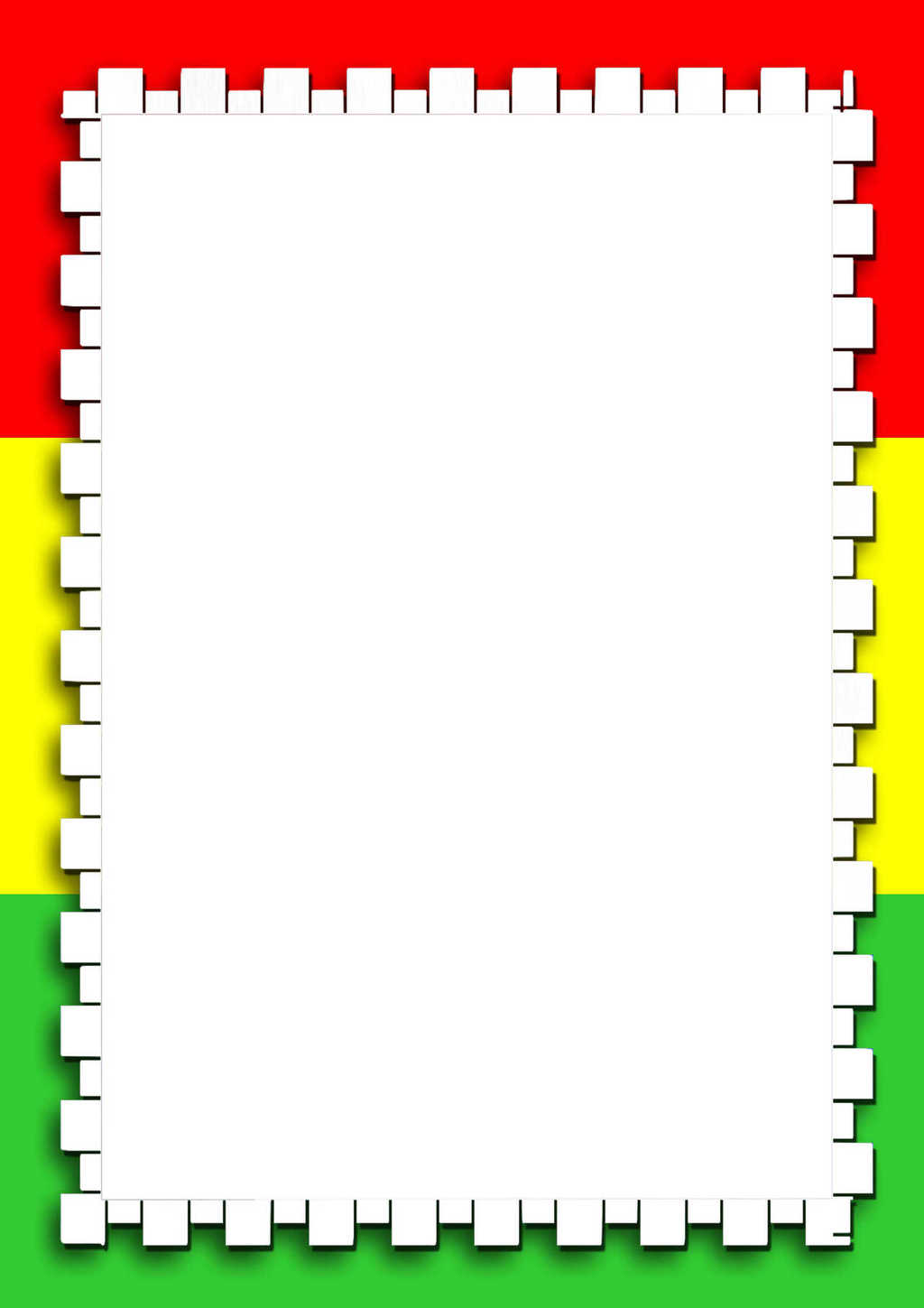 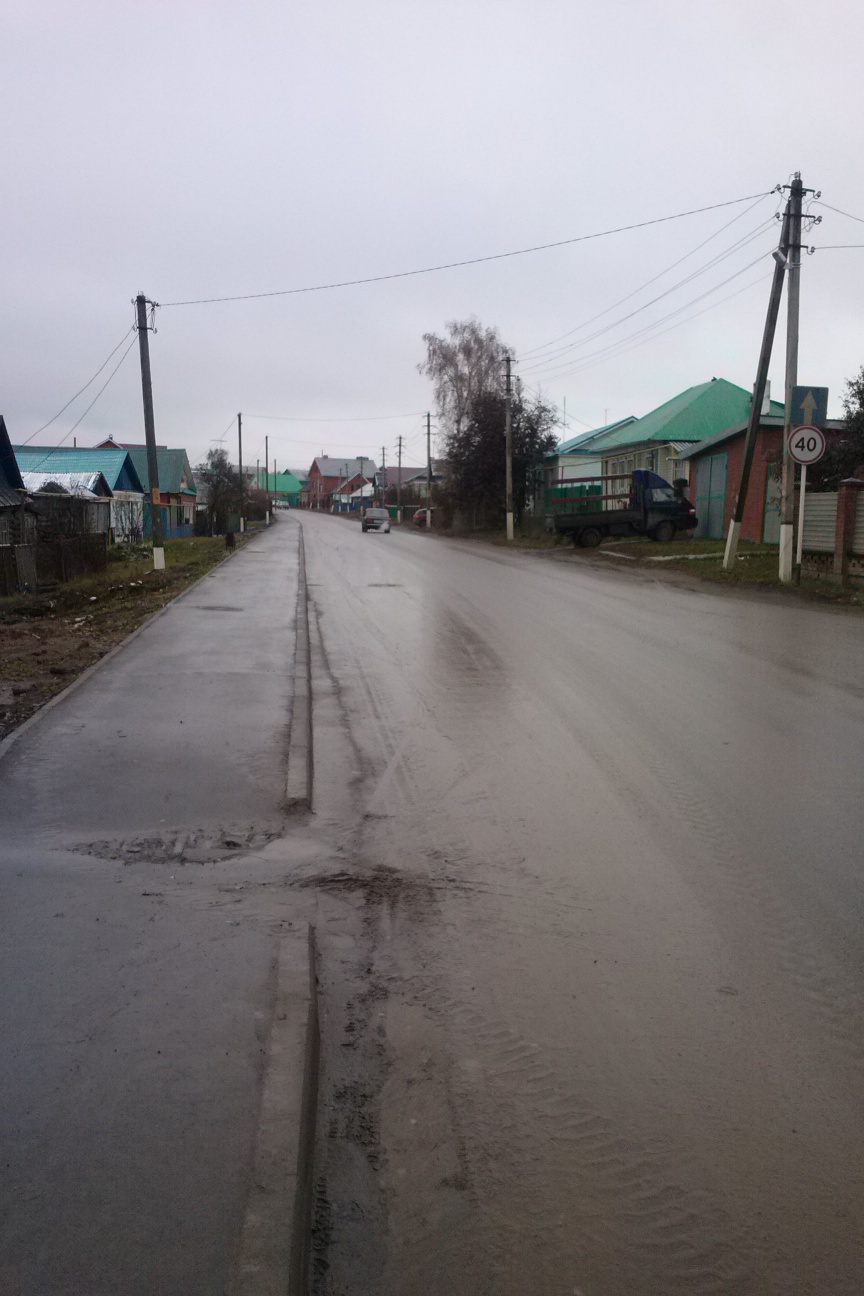 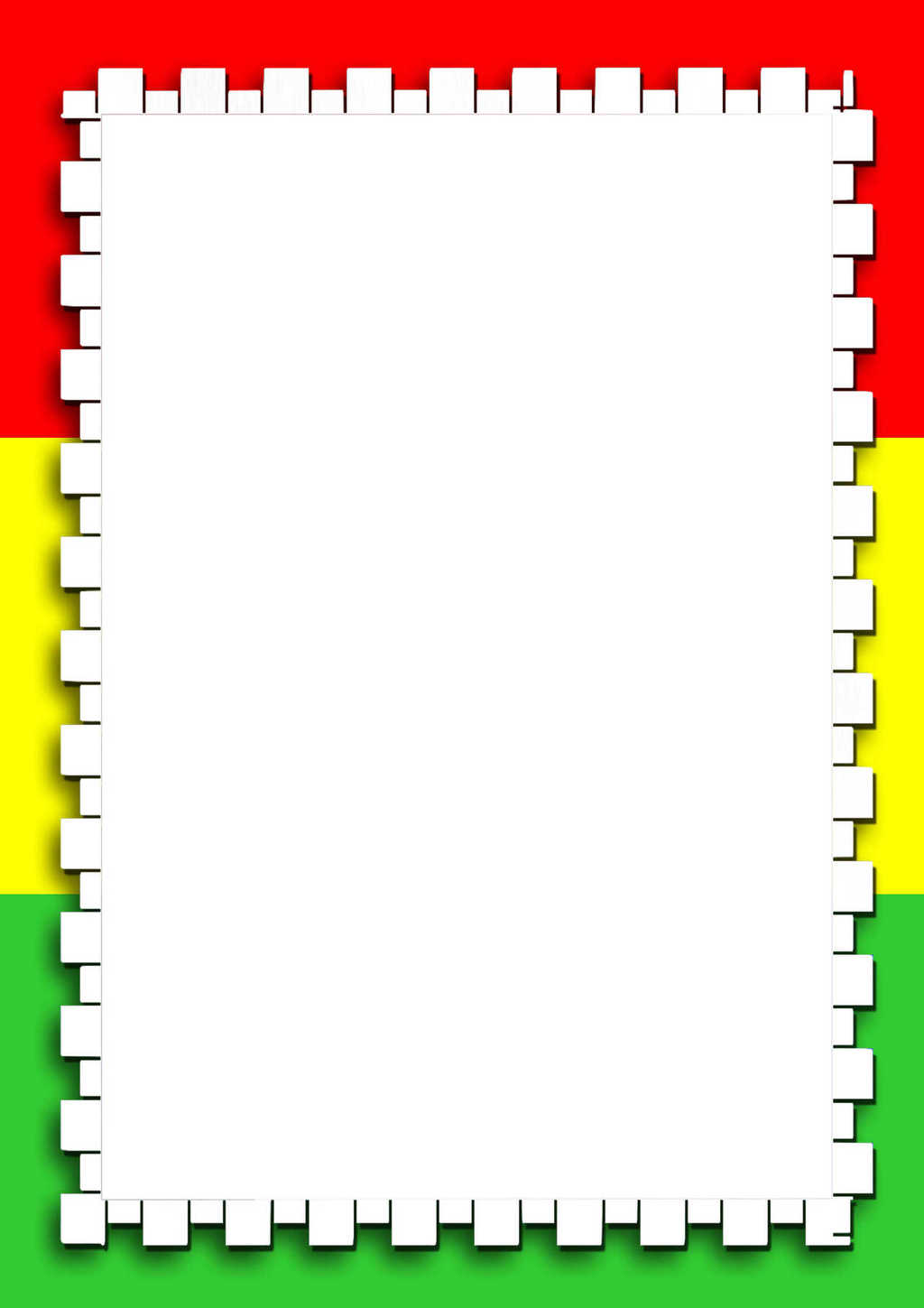 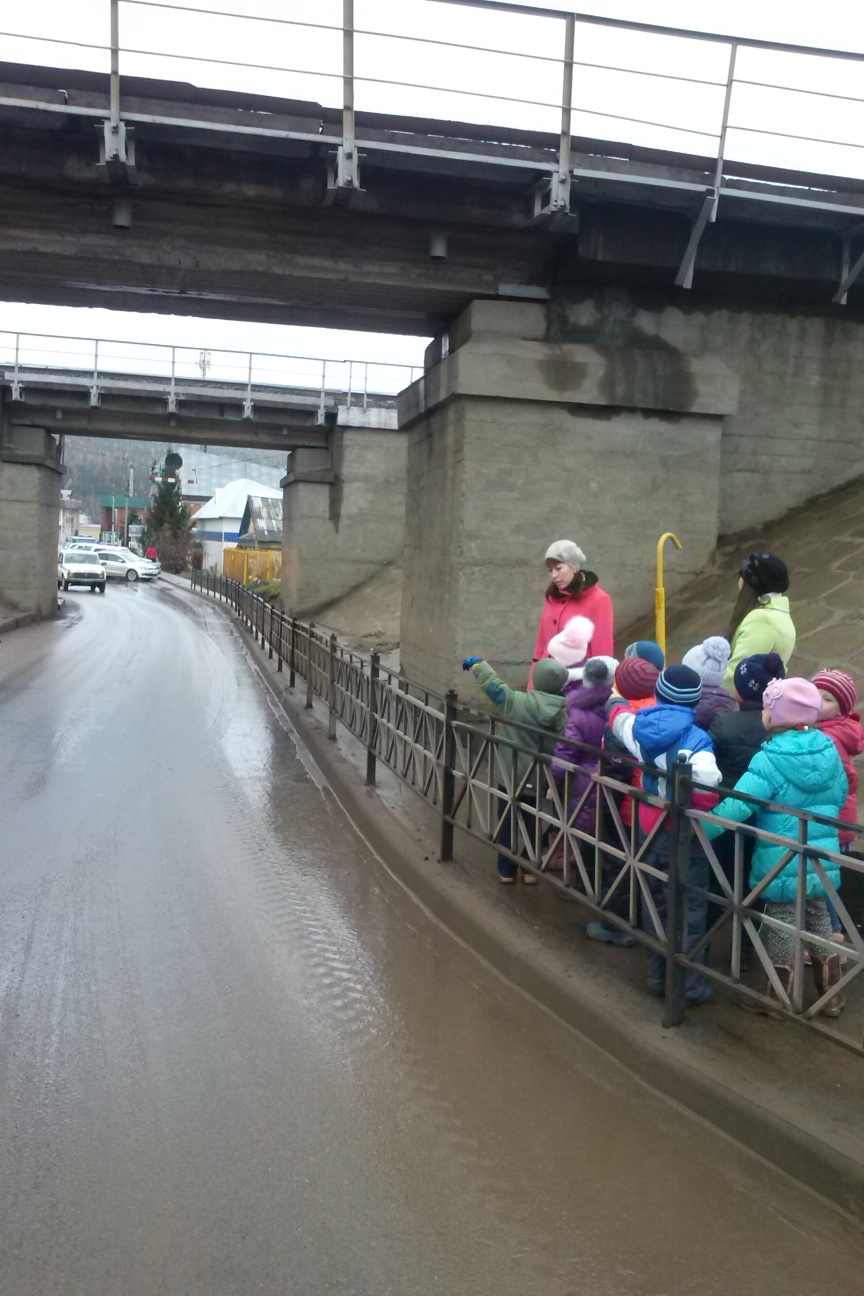 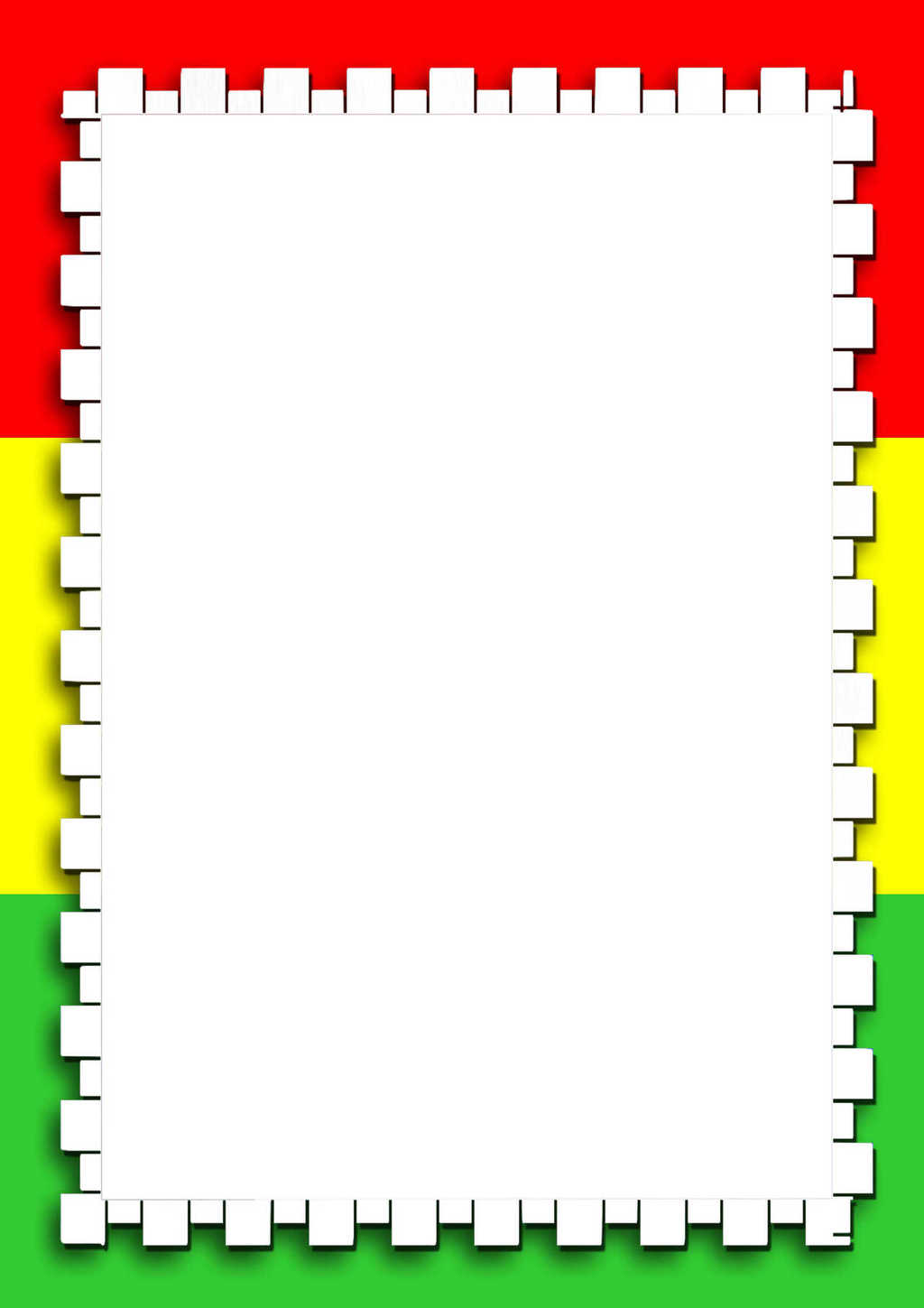 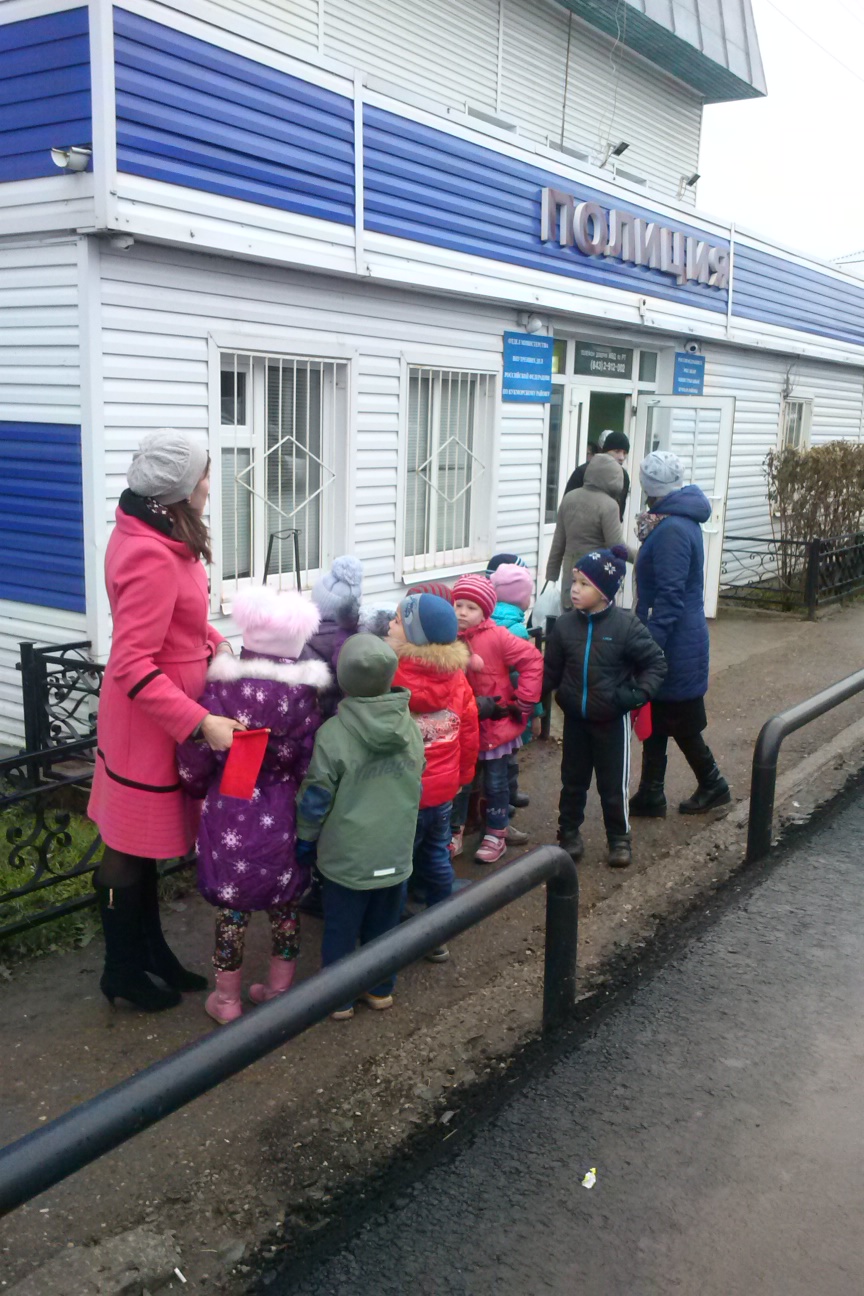 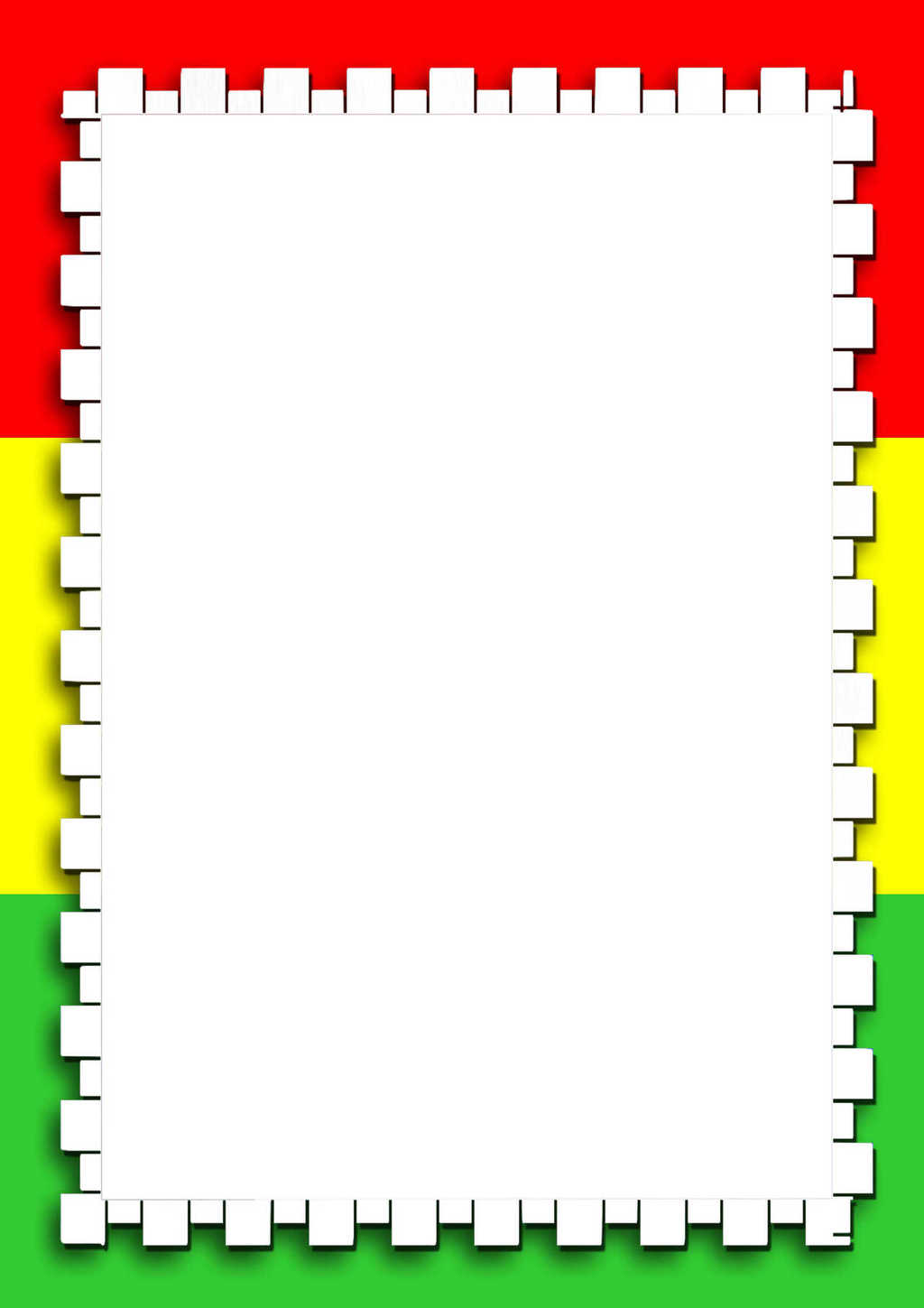 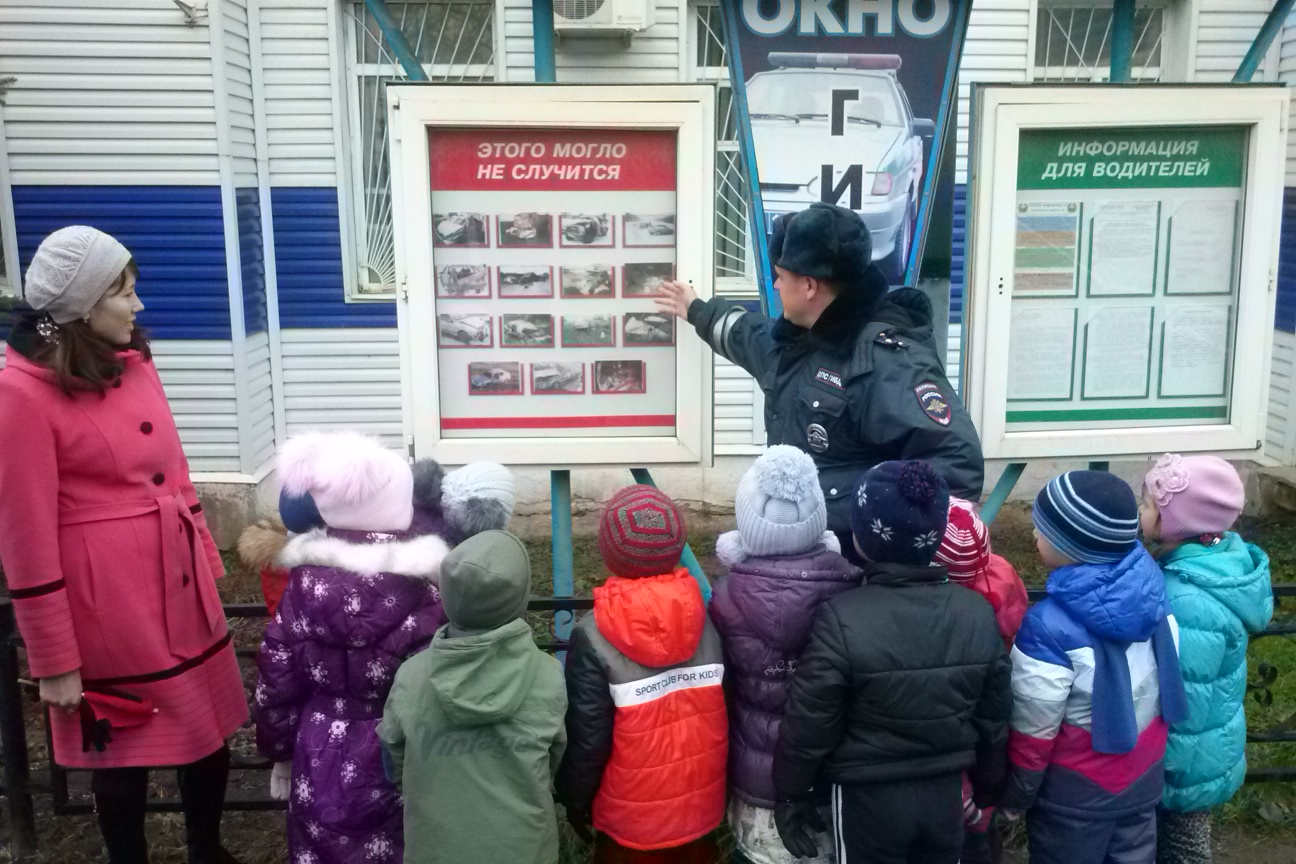 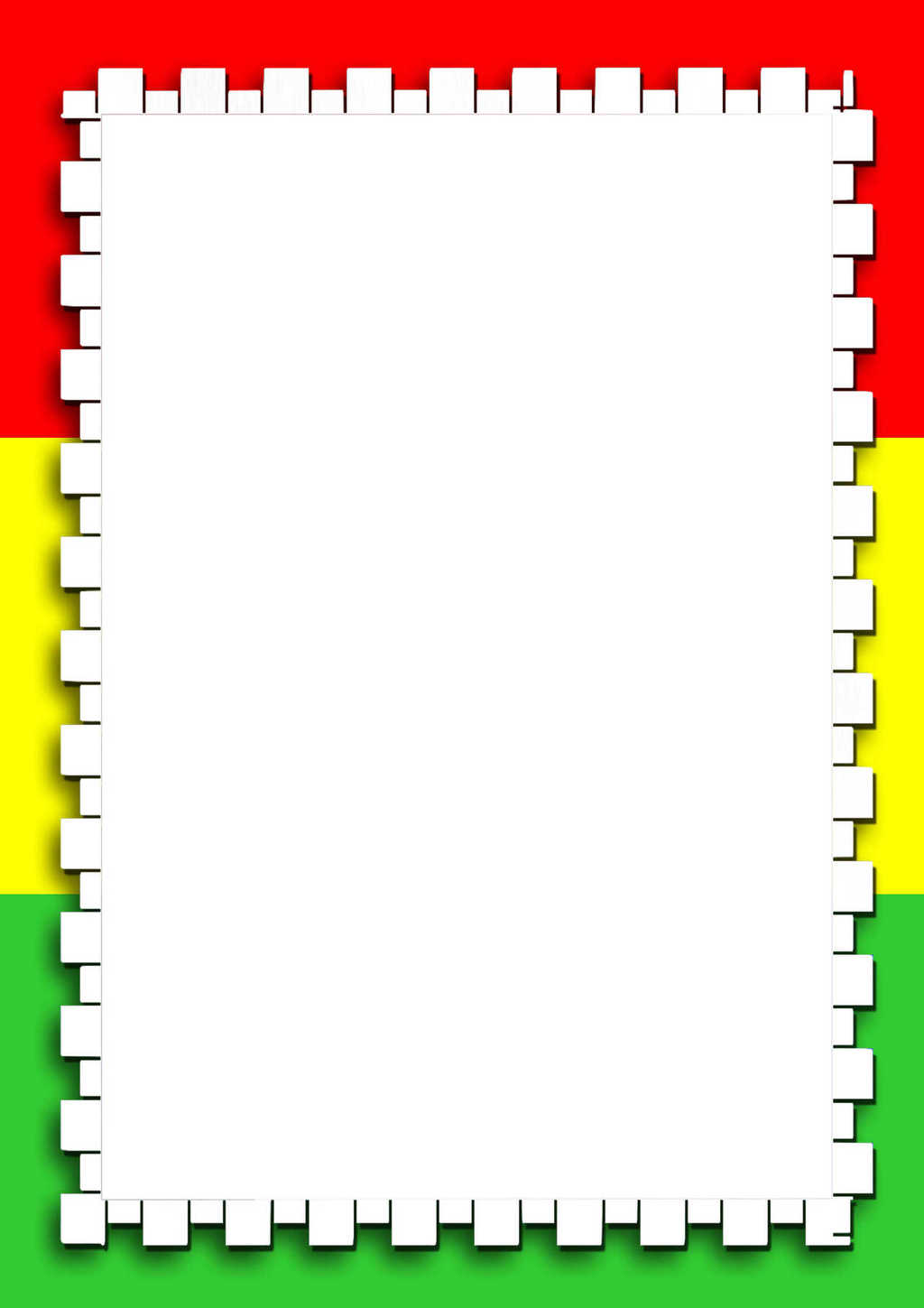 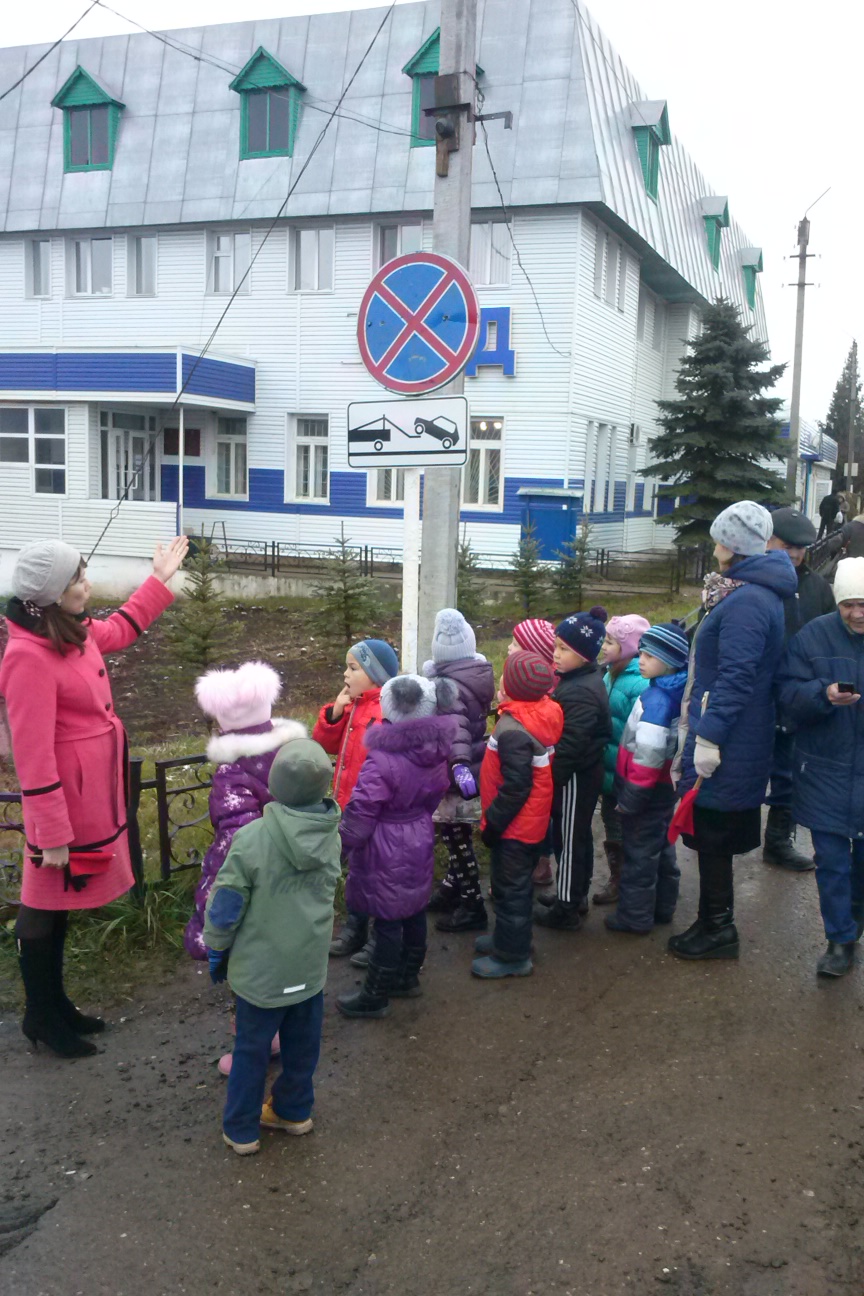 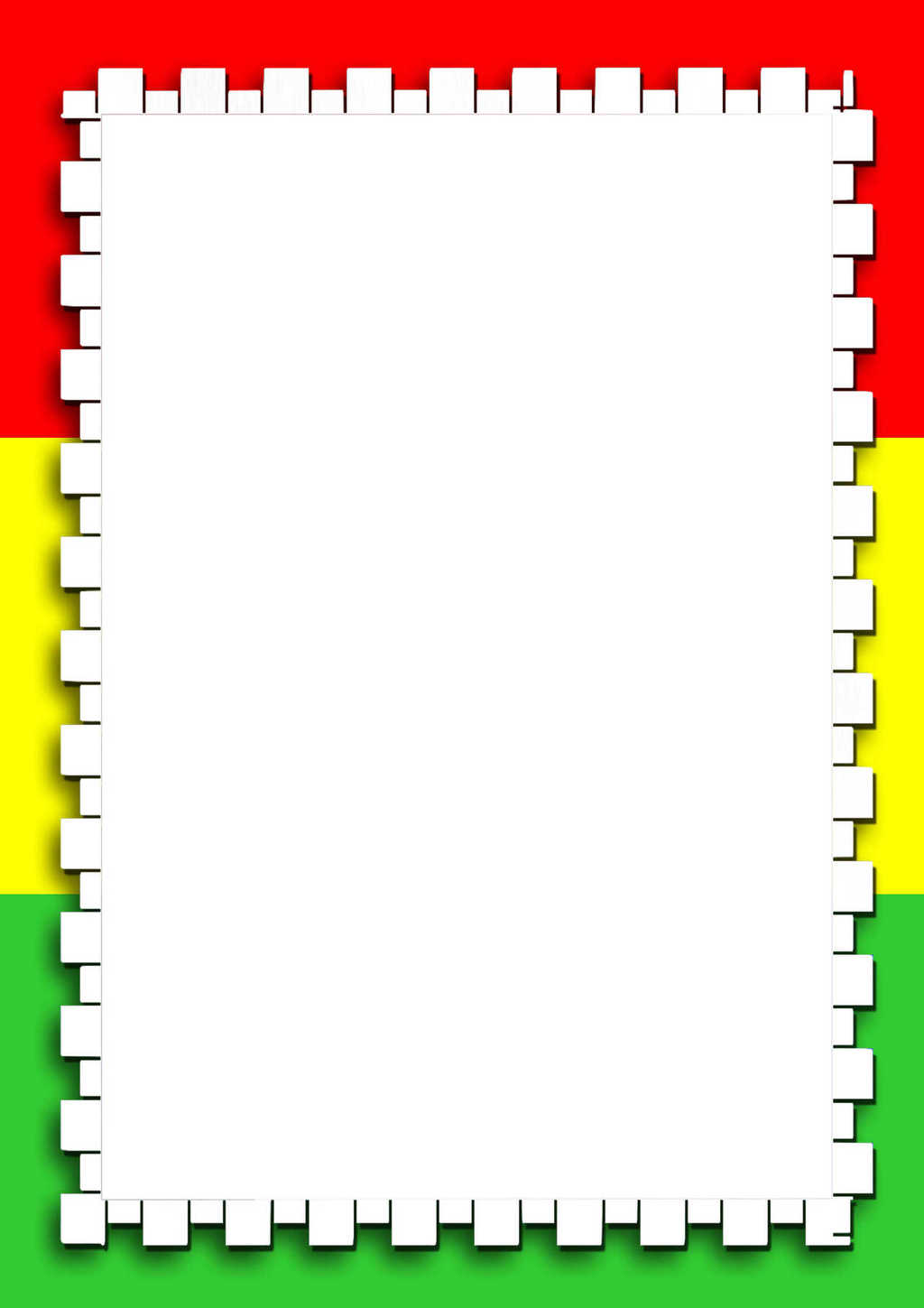 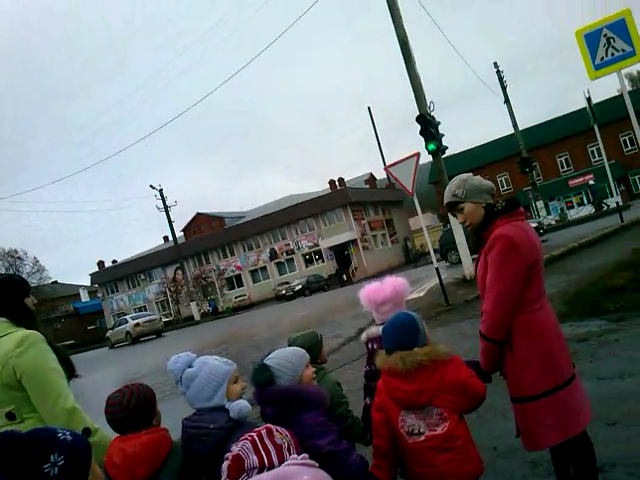 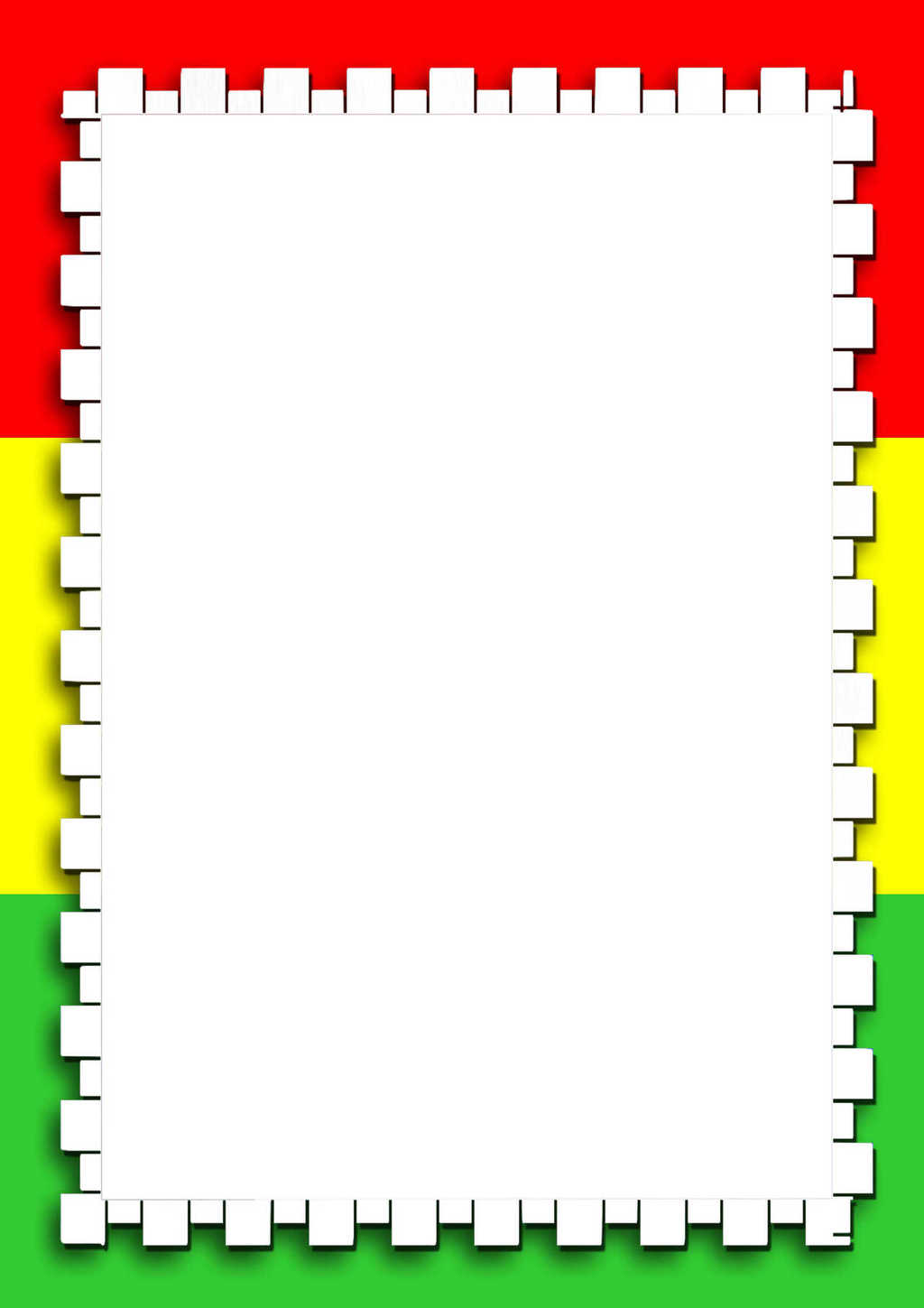 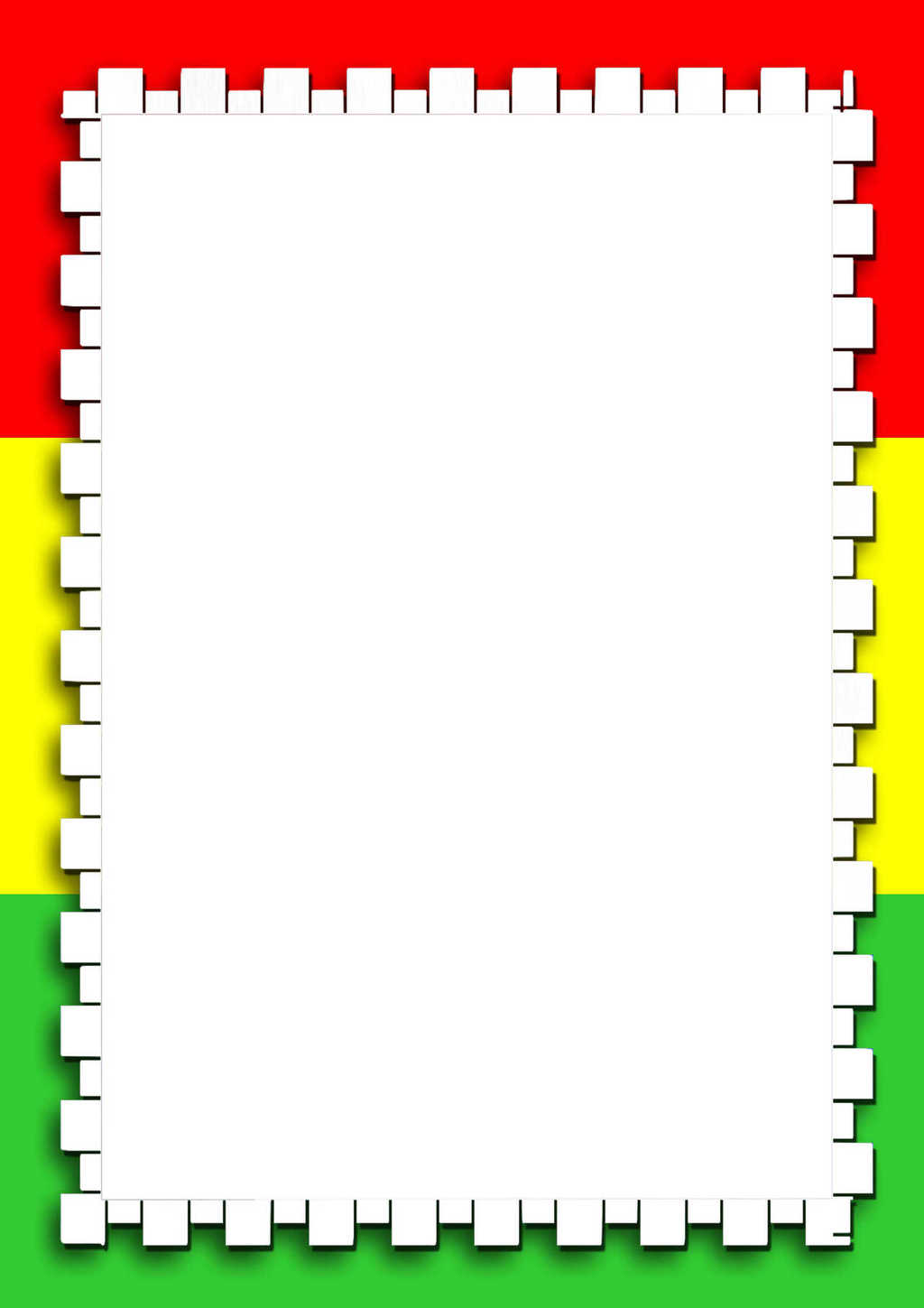 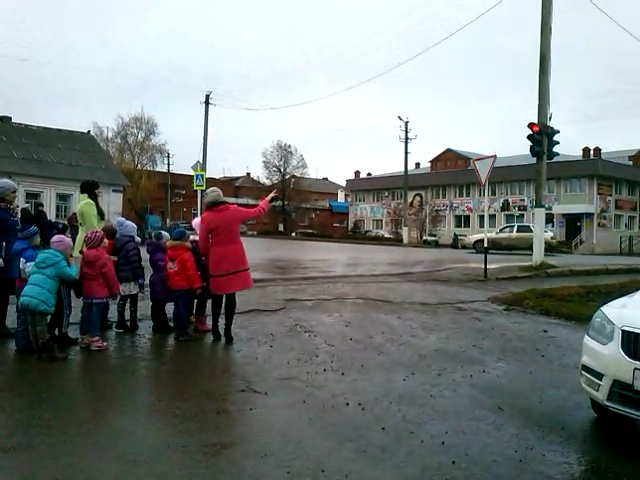 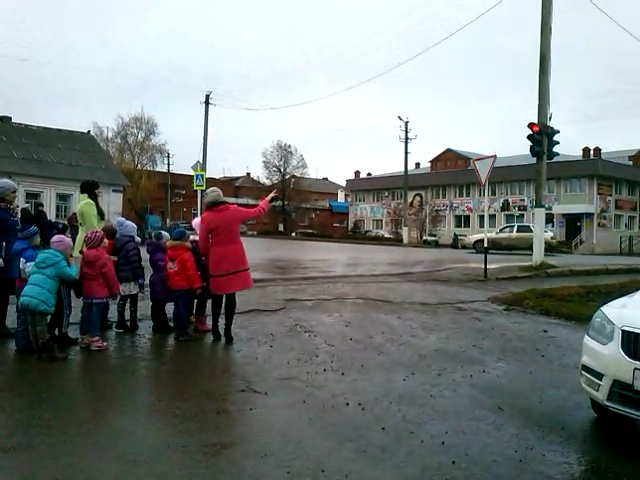 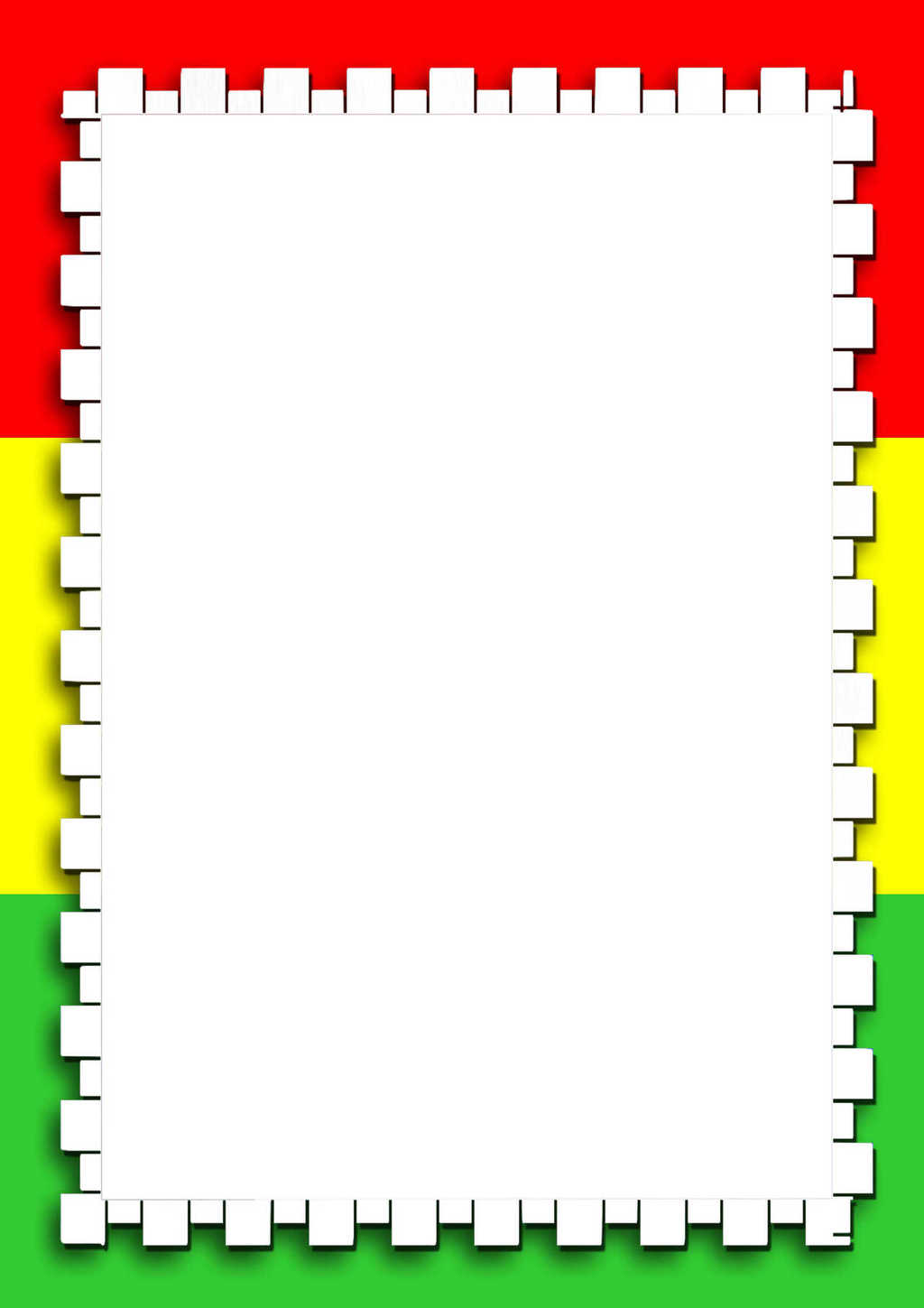 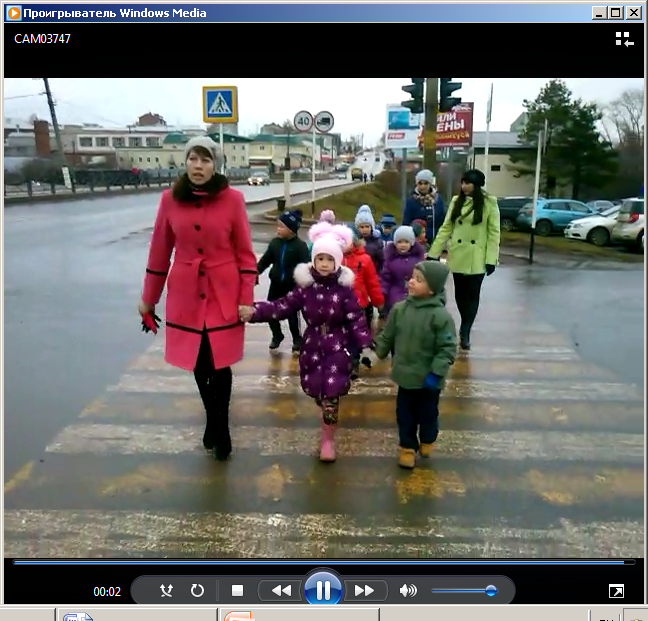 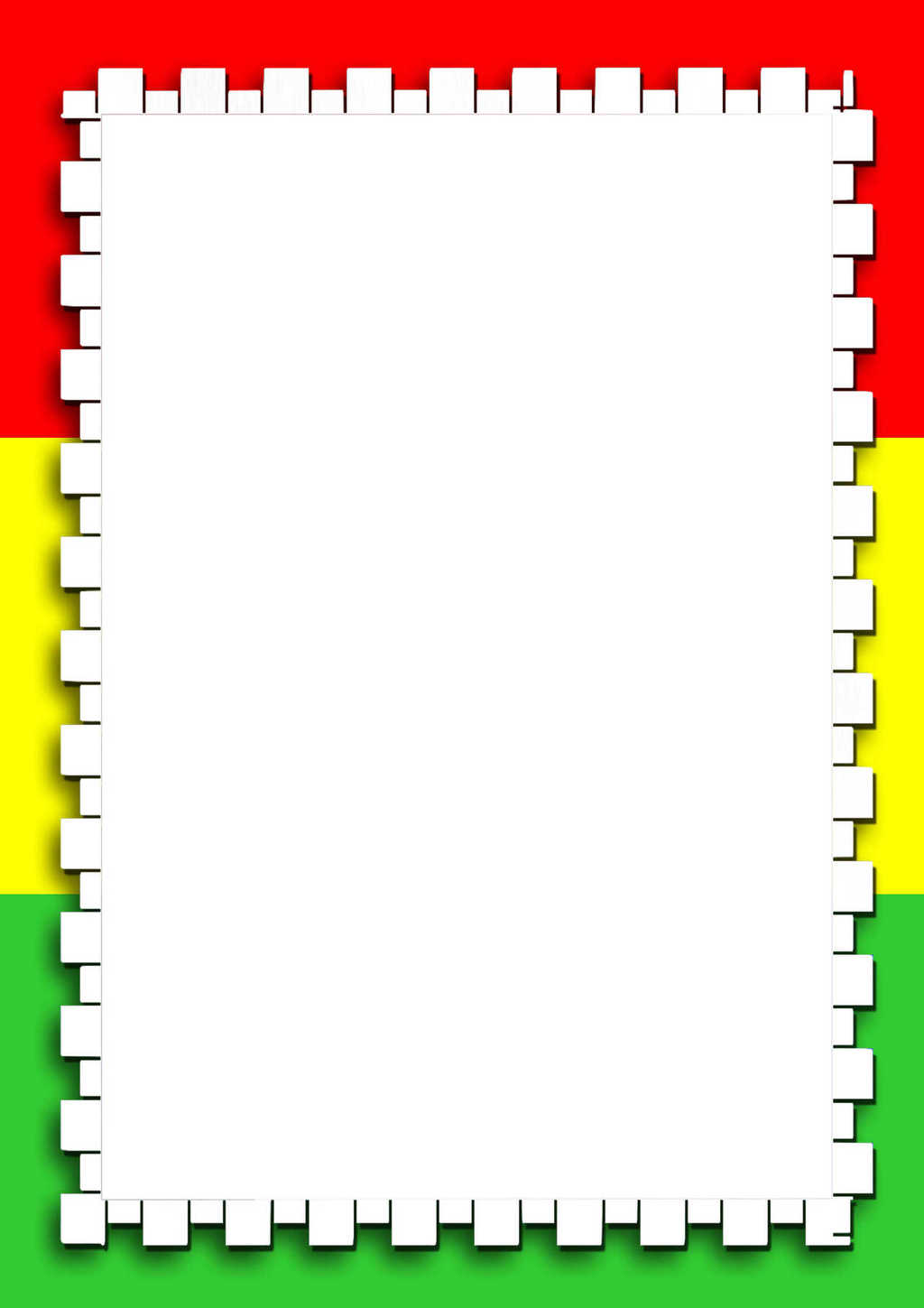 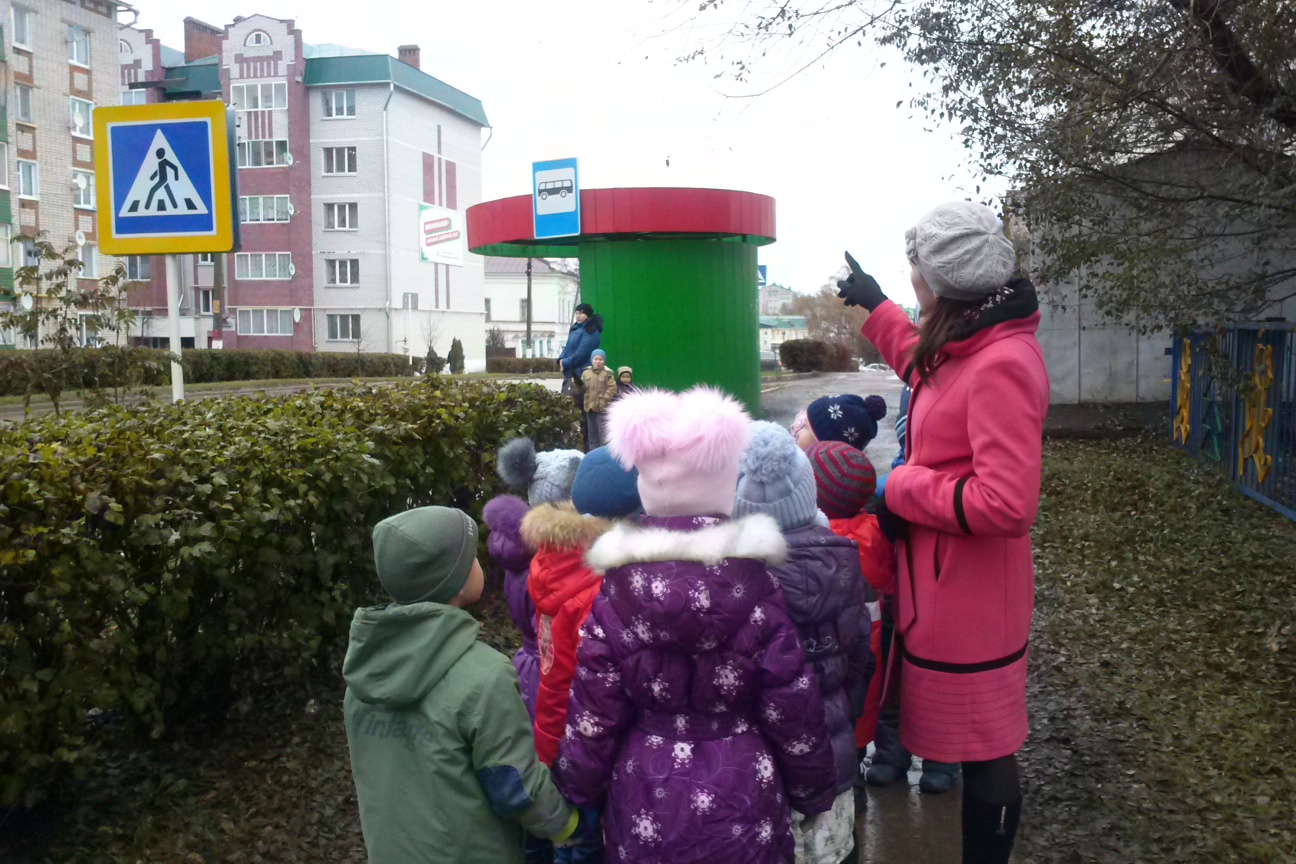 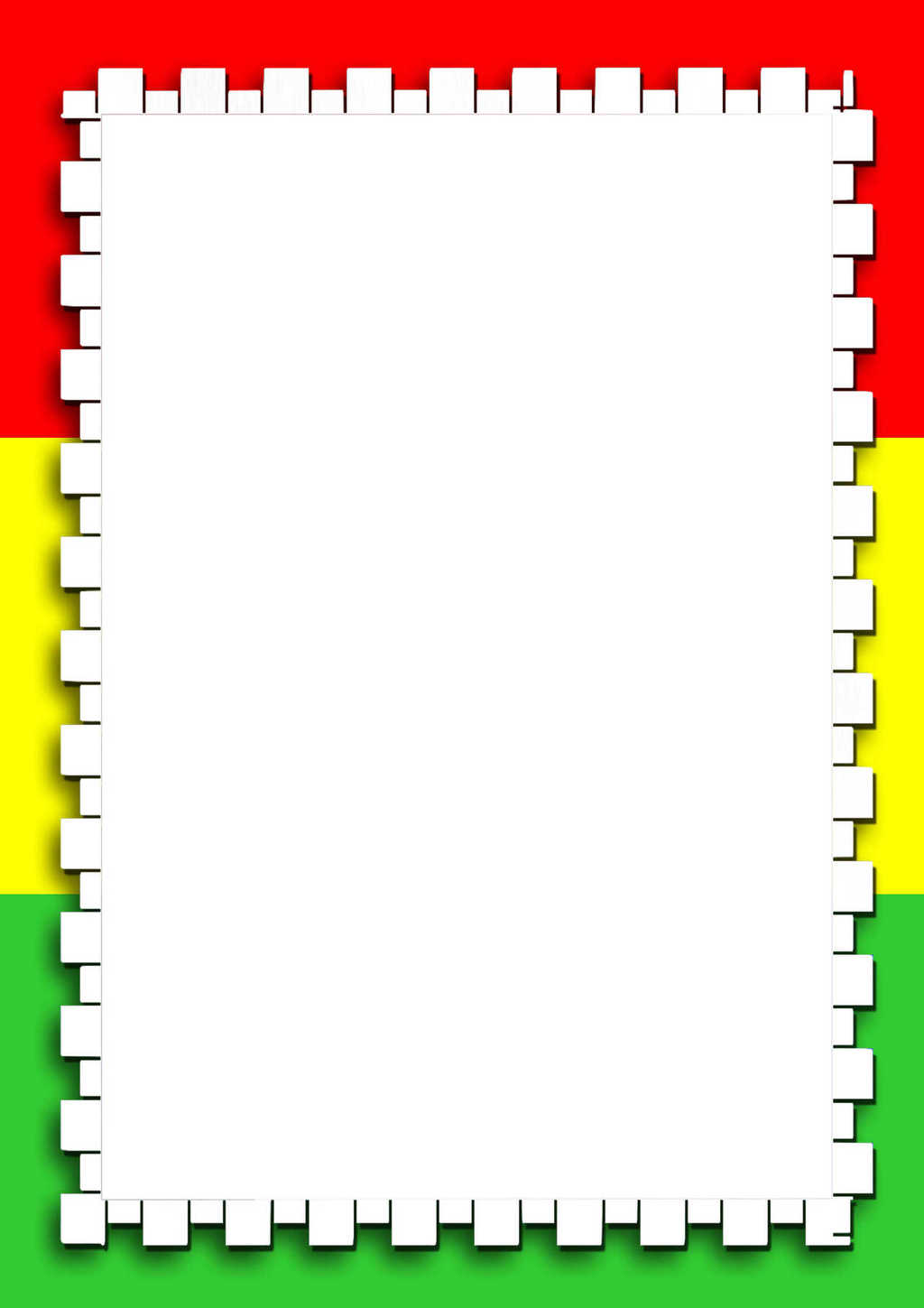 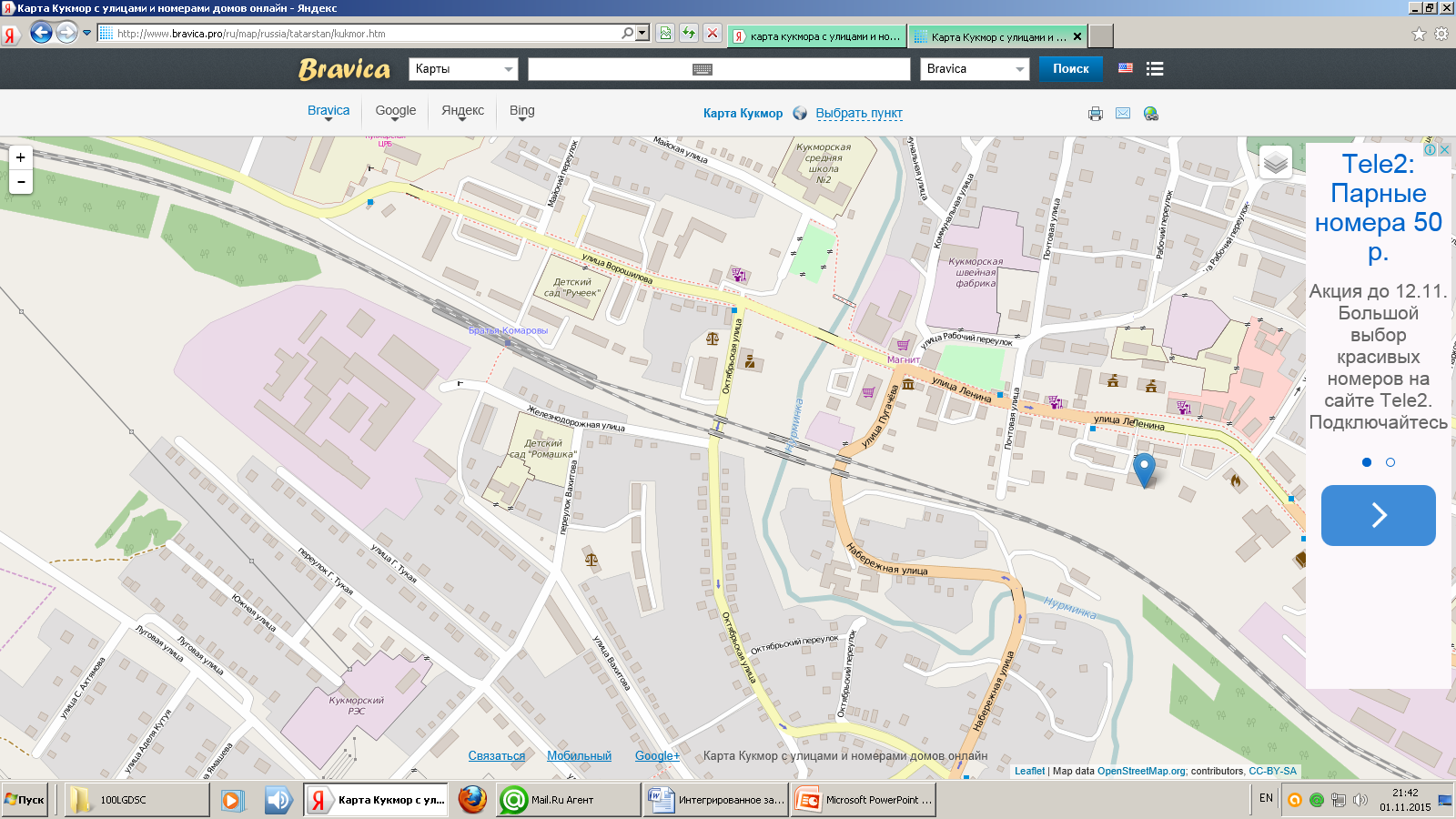 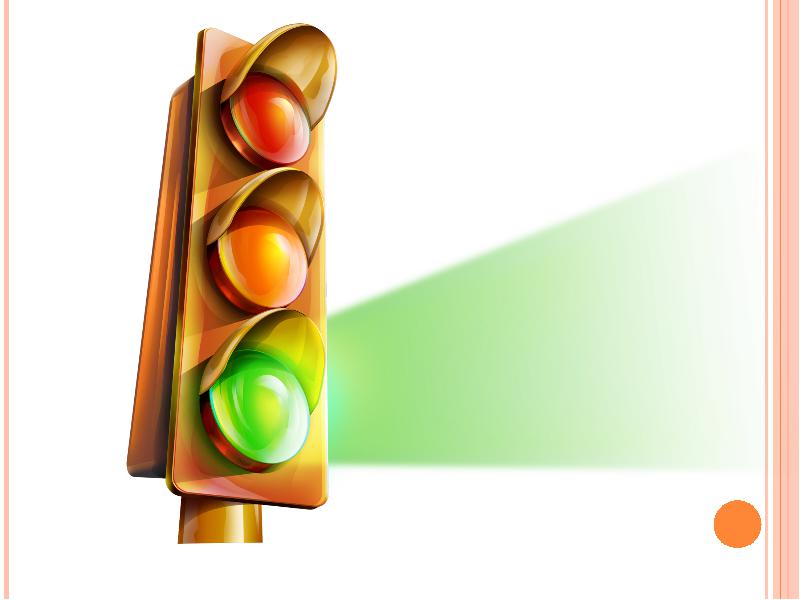 Интегрированная образовательная деятельность с использованием ИКТ  по познавательному развитию в подготовительной  группе на тему  «Безопасная дорога в школу»
http://wiki.kamipkpk.ru/index.php, 2 сентября 2015г.
http://centrprazdnika.ru/kindergarten/folder-shifting/10520-papka-peredvizhka-testy-po-pdd-pravila-dorozhnogo-dvizheniya.html, 2 сентября 2015г.
http://autopeople.ru/news/law/64937.html,
 2 сентября 2015г.